Prenatal Drug Exposure & the Developing Child
Ryan Tolleson Knee, PhD
Director, Center for Children, Families, and Workforce Development

March 2021
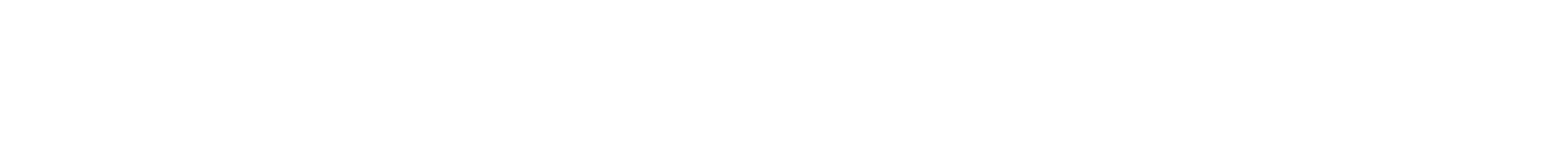 Introduction
Case Study  (1984)

Brief History
Fetal Alcohol Syndrome (FAS/FASDs)
Cocaine, Marijuana, Nicotine, Prescription Medications, Heroin, Methamphetamines
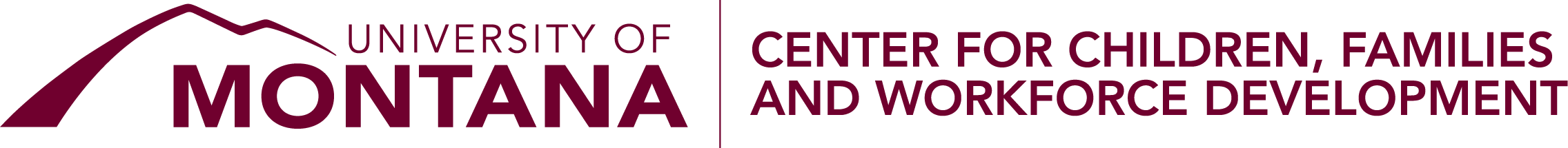 [Speaker Notes: Introduction:

Brief intro of who I am

Personal interest in FASD based on working with kids who were undiagnosed and professionals struggling to educate and provide treatment.

1984 case example - 14 year old boy who was in trouble with the law, adoptive parents having difficulty with/considering giving him up, decent communication skills
Poor memory, unable to learn and apply new concepts, easily overwhelmed/exploited by other teens, annoying behaviors that people ignored, gave him traditional punishments that didn’t alter behaviors (time out, sit and color grids (10 grids), ignore/banish) 

(later learned that the mother died from alcohol-related disease, born premature, grew up in unstable/chaotic environment). Led me on quest to learn more about him and others like him 


Brief history – pre- 1973 speculation that was disregarded by the medical community. Summary of University of Washington researchers’ discovery of FAS (1973) and defining of disorder (Streissguth, others) .  Offspring of alcoholic mothers had consistent physical and central nervous system deficits

1973 – FAS diagnosis was adopted (abnormal facial features, growth deficiencies (height, weight, head size), CNS deficits (learning, math, poor social skills, executive reasoning)

FAE – diagnosis adopted for children who did not have the facial abnormalities, CNS problems most pronounced -  (confusion with ADHD, ODD, other diagnoses at the time)]
Research/Messaging
US studies - short and long-term impacts of infants-adults with long term disabilities (chronic poly-drug users)
European studies – no long term impact among middle class women with mild ETOH consumption
“100 % preventable; no safe time, no safe type, no known safe amount” (CDC)
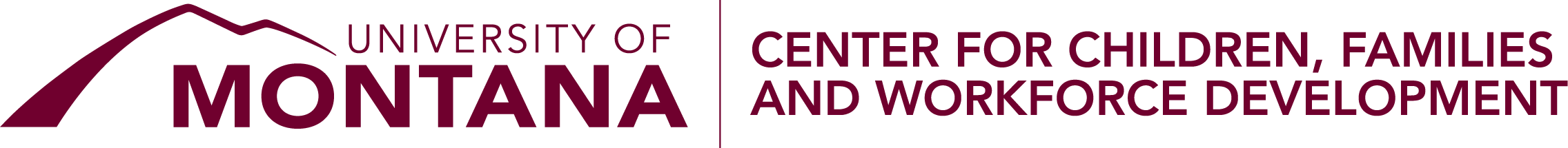 Care Systems
Drug TX – inpatient/outpatient women at risk, court-ordered
Legal – jails, rights of fetus vs unborn child
Social – parent/caregiver education, out of home placement, behavior problems 
Schools – cognitive, sensory, and behavioral
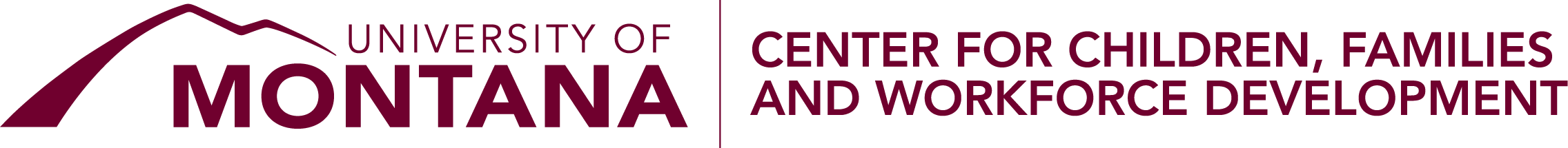 Cognition – CNS conditions
Mild to moderate intellectual disabilities
Delayed cognitive and auditory processing, perception  
Poor attention span, hyperactive 
Lower concentration and short-term memory
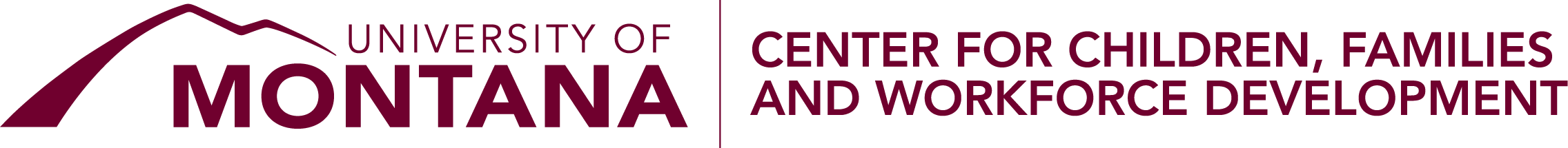 Sensory – CNS Conditions
Overstimulated by smells, textures, noises, transitions
Mood swings, withdrawn
Social cues, perception
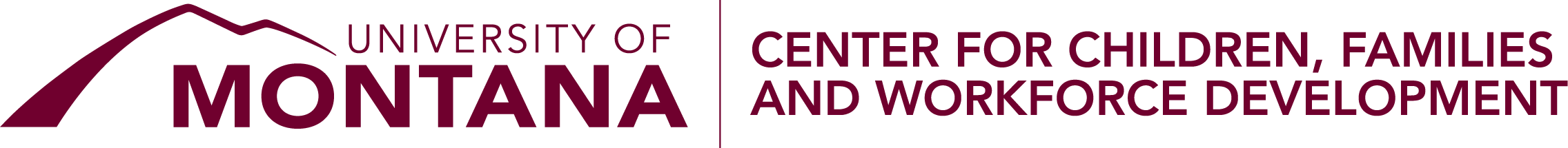 Behavioral – CNS Conditions
More aggressive and impulsive, uncontrollable tempers
Conduct & self-regulation problems 
Easily frustrated, delayed social skills
Poor peer relationships
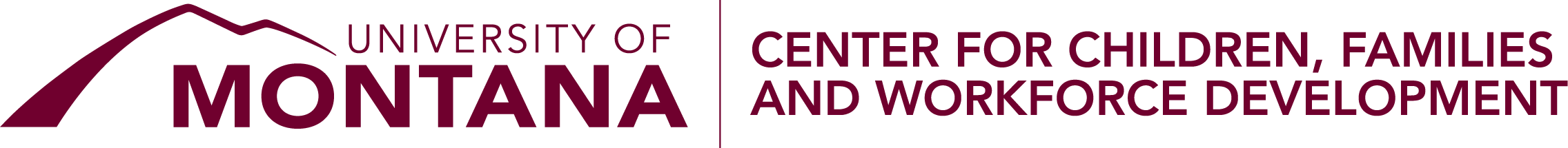 Memory - example
Parent frustrated that a 14 year y/o can’t do homework independently. 
Parent yells, becomes frustrated, grounds him, & gives consequences.  Thought he was doing it on purpose, parent took it personally.
Parent came to understand the child’s brain-based disability results in can’t, not won’t. 
Developed empathy for the child and more patience in teaching it 30 times. Build on his strength as an experiential learner.
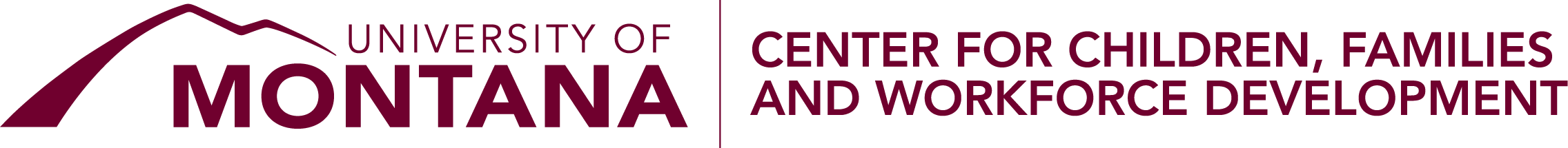 Distractable - example
Child unlikely to say “hey my processing speed is terribly slow so can you slow your pace so I can learn from you?”
Child becomes inattentive, can’t keep pace and behavioral problems occur.
 “ten second child in a one second world.”
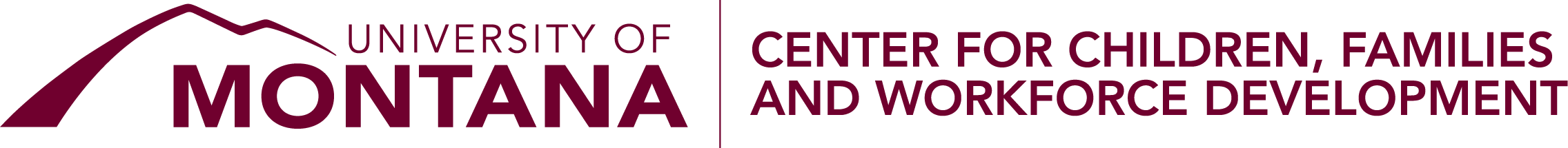 Generalizability - example
Teach a child to stop at a street corner before crossing on the way to school. Child is able to stop at that street corner but no other street corners. 
Can repeat directions/rules. Check for comprehension and ability to generalize by asking the child to show me rather than tell me.
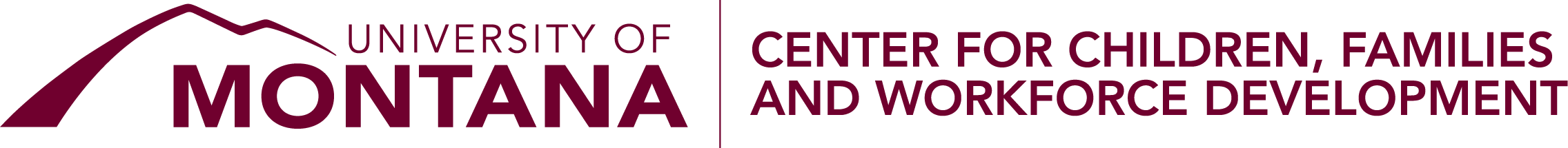 Prevent Behavioral Problems - Environmental Mismatch
Academic/home environments
Challenges strengths
1. Rapid response
2. Grouped by age
3. Remember first time
4. Abstract learning
5. Multi-stimuli 
6. Multiple transitions
7. Reading, math
1. Delayed cognition
2. Age-delayed
3. Memory problems
4. Learning – doing
5. Easily overstimulated
6. Difficulty transitioning
7. Art, music hands on
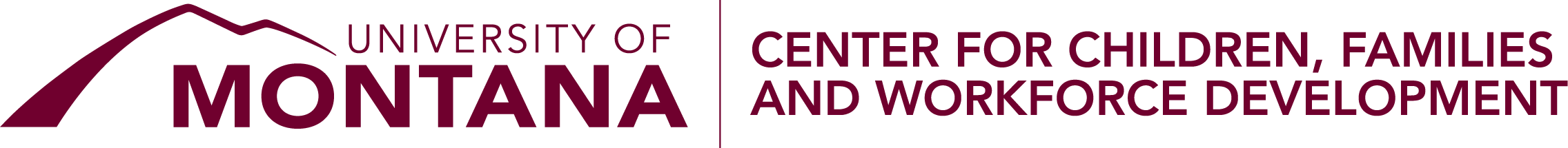 Shifting Perceptions
Seeing the child as
To understanding as
Annoying, irritating
Lazy
Babied
Attention seeking
Frustrated, challenged
Oversensitive
Being younger
Needs support
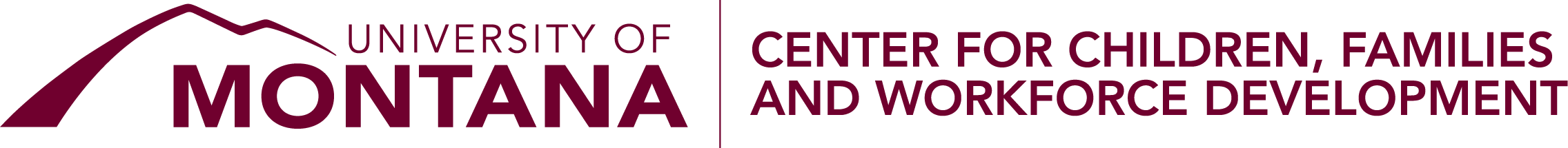 Team Approach
Understand limits/strengths to adapt environments and prevent secondary problems

Family, caregivers
Schools
Health care providers (SW, SP, OT)
Church, sports programs
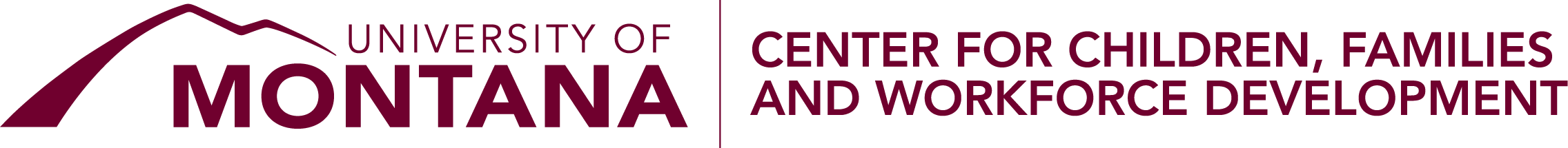 Behaviors
Clear and concise expectations. Avoid blame. 
Use of non-traditional discipline, not all-or-nothing.
Reframe failures as opportunities. 
Model how to deal with change. 
Verbally communicate when behavior is a challenge and do not rely on youth to read non-verbal cues. Please explain back to me… 
Model and discuss appropriate social behaviors between friends. 
Create a culture that responds to self-isolation.
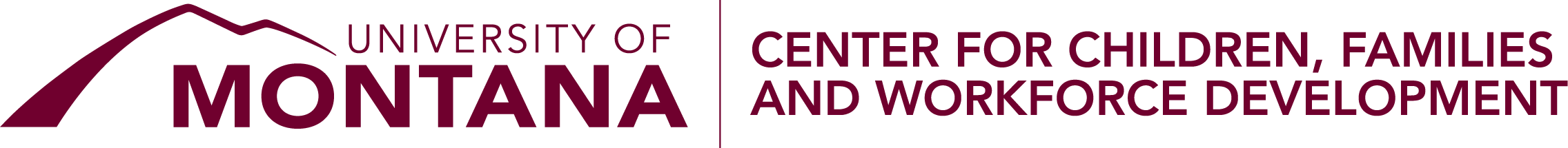 Cognitive Support
Clear and concise communication.
For youth with good language skills, take away privileges and give full explanation as to why they lost privileges.  Explain over and over. 
Track learning and memory challenges. Create a system for them to record to do’s.
Routines, predictable scheduling, consistent expectations.
Repetition – Teach, tell, reteach, retell, model, demonstrate, and have child demonstrate and repeat.
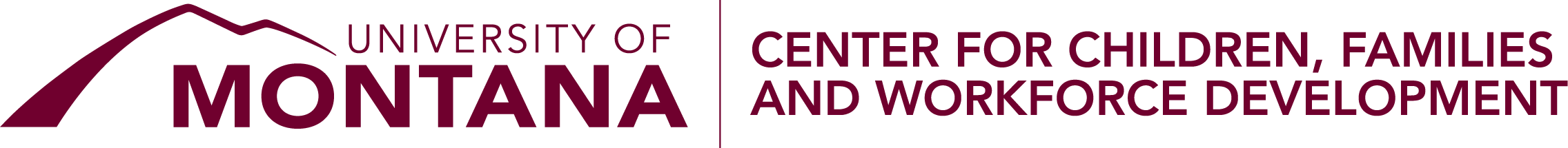 Sensory support
Be aware of how stimuli impact children and adapt environment (loud noises, smells, limit choices) 
Keep routine schedule that the child knows. 
Help identify, manage, and express feelings.
Prepare for transitions from active to quiet activities, from class to dismissal, from home to anywhere.
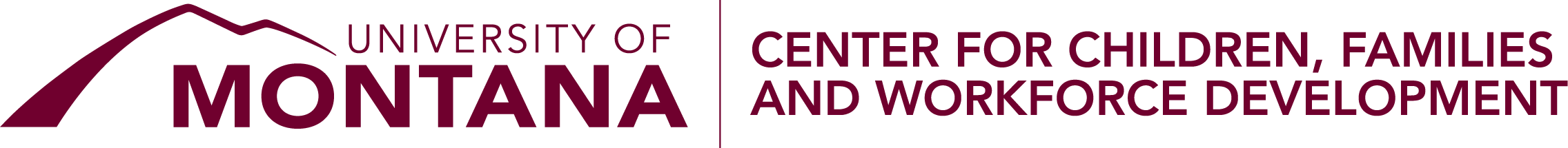 Future
Provide no fear care, treatment, education
Harm Reduction – determine safe amounts based on caloric intake, trimester (similar to medications)
Identify and address underlying factors (social, economic, social) that increase risks (unprotected sex, drug use)
Strengthen support systems, hold them accountable – boyfriends, husbands
Intensive case management, home-based tx. for high-risk pregnant women
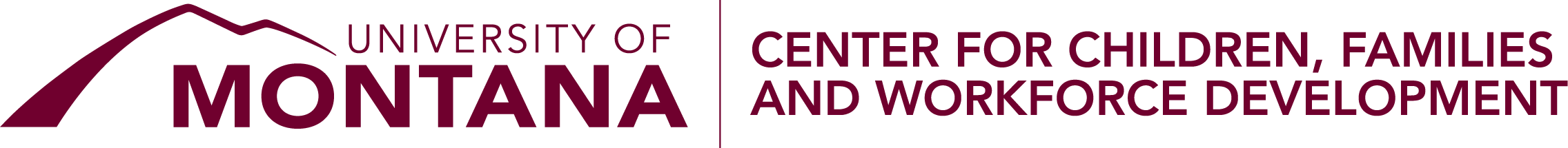